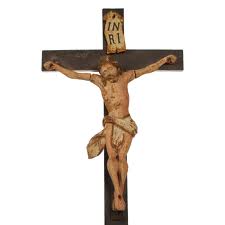 Het blijft aan de buitenkant
Het blijft aan de buitenkant
Het ontaardt in magie en afgoderij
Het blijft aan de buitenkant
Het ontaardt in magie en afgoderij
Het staat los van het echte leven
De bijbel geeft ruimte en vrijheid
De bijbel geeft ruimte en vrijheid
Alle zintuigen, het hele leven is voor God
De bijbel geeft ruimte en vrijheid
Alle zintuigen, het hele leven is voor God
Sacramenten zijn meer dan alleen hulpmiddel
De bijbel geeft ruimte en vrijheid
Alle zintuigen, het hele leven is voor God
Sacramenten zijn meer dan alleen hulpmiddel
Als het je maar bepaalt bij de persoon en het werk van Christus